Figure 1. Task-switching paradigm. Conditions were indicated via cue words. In the shape condition, participants ...
Cereb Cortex, Volume 25, Issue 1, January 2015, Pages 138–146, https://doi.org/10.1093/cercor/bht212
The content of this slide may be subject to copyright: please see the slide notes for details.
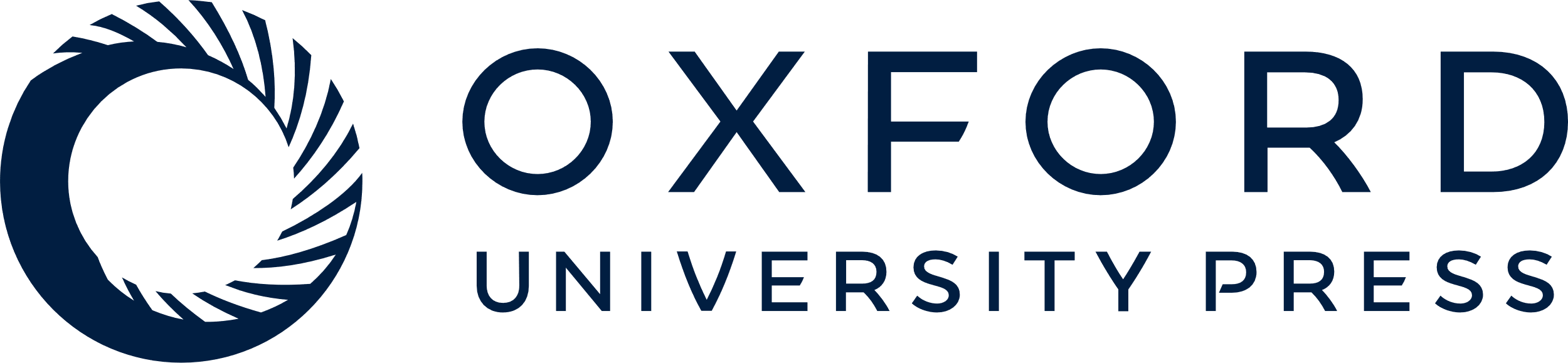 [Speaker Notes: Figure 1. Task-switching paradigm. Conditions were indicated via cue words. In the shape condition, participants decided if a stimulus was a circle or square. In the color condition, participants decided if a stimulus was red or blue. In the switch condition, participants alternated between shape and color decisions.


Unless provided in the caption above, the following copyright applies to the content of this slide: © The Author 2013. Published by Oxford University Press. All rights reserved. For Permissions, please e-mail: journals.permissions@oup.com]